Scotland Deanery
ARCP Training
2025
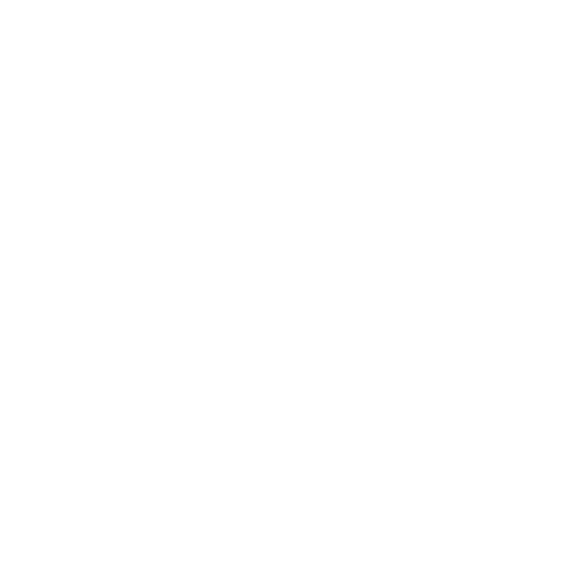 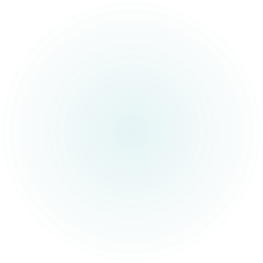 Key features for 2025
Gold Guide V10 and information on ARCP outcomes

All panel members must be aware of updated Deanery Policy

All panel members must have up to date EDI training

Panels will remain virtual and remain as per 2024.
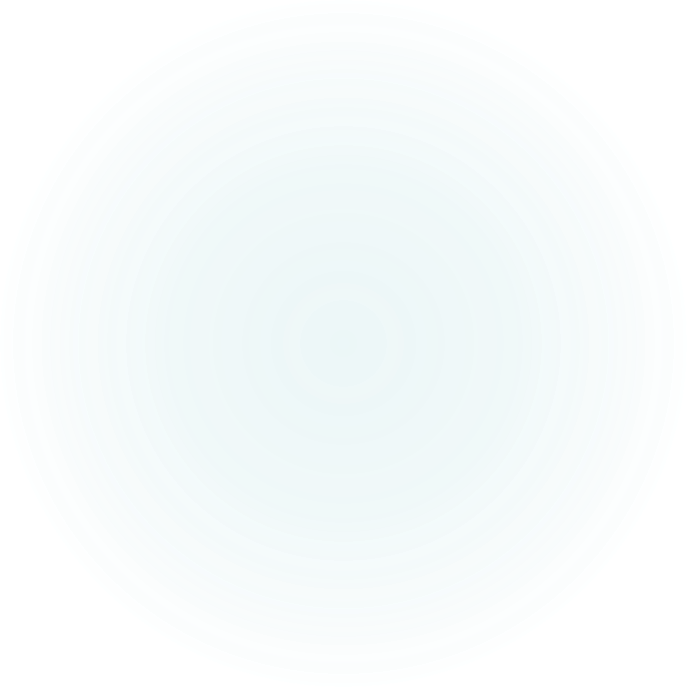 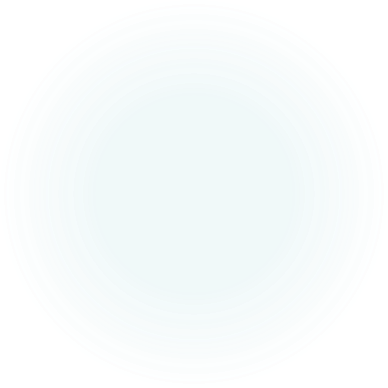 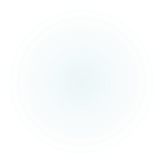 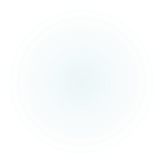 [Speaker Notes: To encourage use of standard outcomes unless COVID is main factor]
Scotland Deanery aRCP Policy
ARCP panel members must apply Deanery guidance on appropriate ARCP outcomes using GMC approved decision aids.  
The responsibility for ARCPs lies with the Deanery 

Colleges/ Faculties guidance may be helpful and very sensible – but is not definitive and does not over-ride Deanery processes

Resident doctors should be advised before ARCP if not expected to receive satisfactory outcome
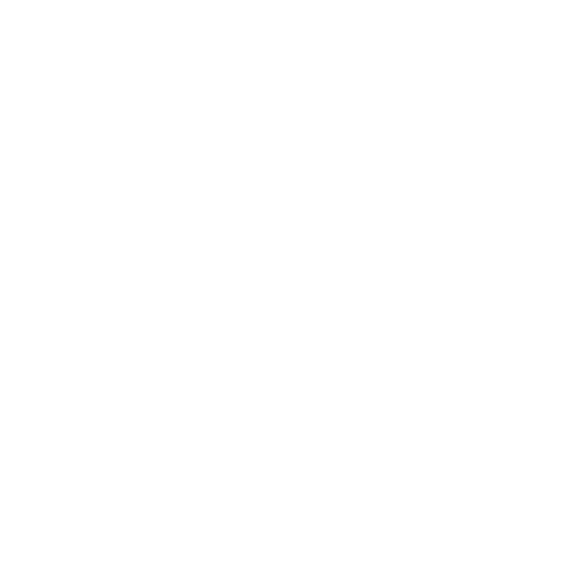 Panelists’  responsibility
To review the portfolio holistically and make a judgement on Resident doctor progression based on the evidence against GMC approved curriculum requirements and published ARCP decision aids

Panel should issue a standard outcome (1-8) 

To apply principles of fairness and equity
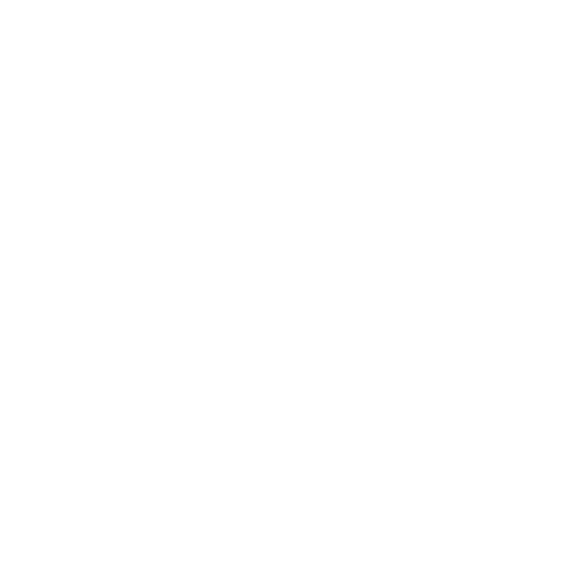 Panelists’ Requirements
Be aware of ARCP decision aids and curricular requirements for their specialty. 

Read the updated Deanery ARCP standard operating procedure (available to download from the link below) and be aware of information in Section 4 Gold Guide 10
https://www.scotlanddeanery.nhs.scot/trainer-information/arcp/

Ensure Equality and Diversity training had been completed in the last three years –  panel members will be asked to confirm that training is up to date. If training is not up to date complete this module: 
 Introduction to equality, diversity and human rights | Turas | Learn (nhs.scot)
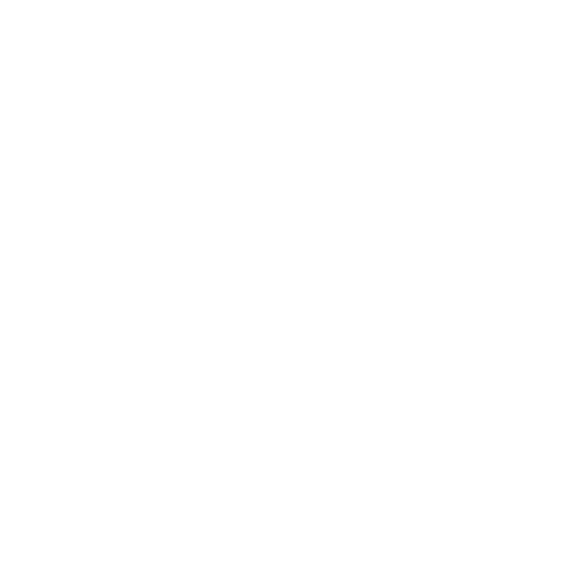 ADDITIONAL TRAINING
Cultural Humility -  | Turas | Learn (nhs.scot)
Gender Equality - Gender equality | Turas | Learn
Disability & Neurodiversity – Disability and neurodiversity | Turas | Learn
Equity Diversity and Inclusivity Resources
Kings Fund resource
'A long way to go': ethnic minority NHS staff share their stories (kingsfund.org.uk)

NHS Grampian video - 20 mins
"It's okay to talk about race" NHS Grampian Staff Share Their Experience With Racism - YouTube

NMC Resource - lots of links
NHS England » Combatting racial discrimination against minority ethnic nurses, midwives and nursing associates

Unconscious bias
Resources available on Turas Scorm Player - Unconscious bias (nhs.scot)
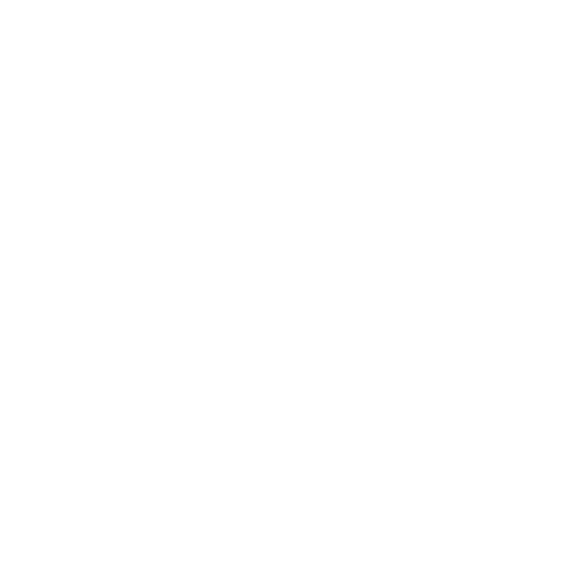 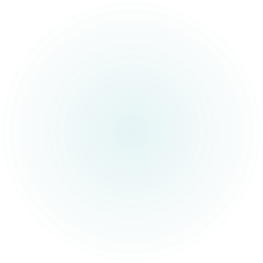 ARCP outcomes
Gold Guide descriptions for Outcomes  (GG10 pages 73 – 78)

Outcome 5 (and associated flow chart) should be used if:
Absent evidence where there is likelihood this will be obtained in short time frame (if not then consider outcome 2 or 3)
Failure to submit SOAR and absence declaration
Normally 2 weeks but up to 8 weeks in exceptional circumstances
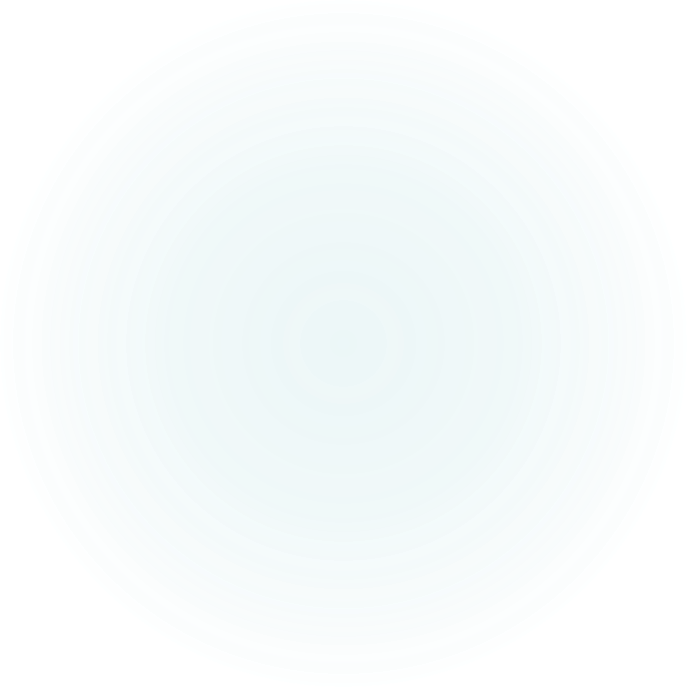 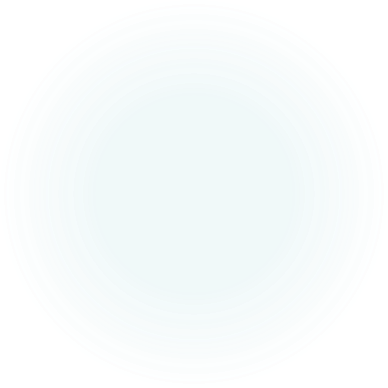 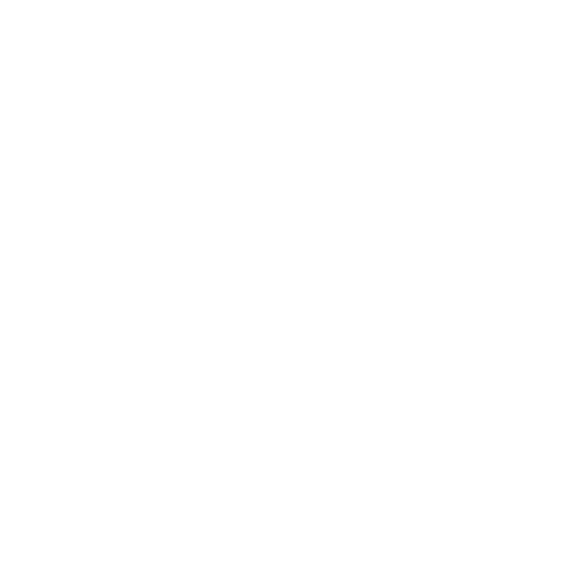 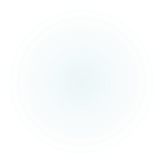 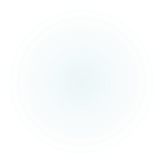 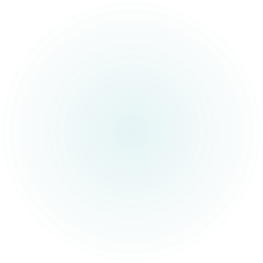 ARCP outcomes
Outcome 8
Resident doctors who are OOPE / OOPR / OOPC
No Review (Please note 15-month interval as per Gold Guide)
Maternity/Paternity/Adoption leave
Long term sick leave
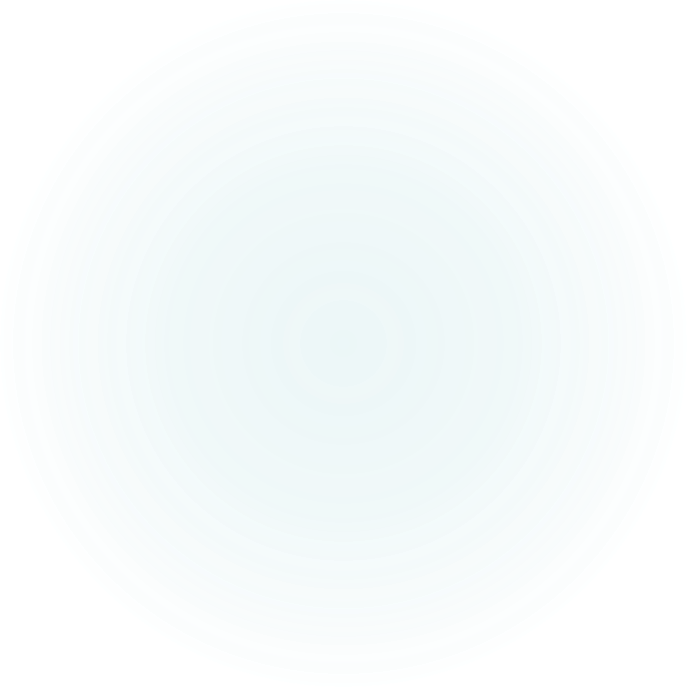 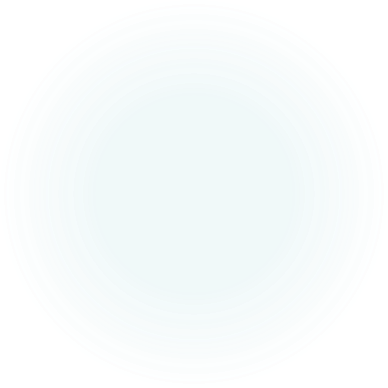 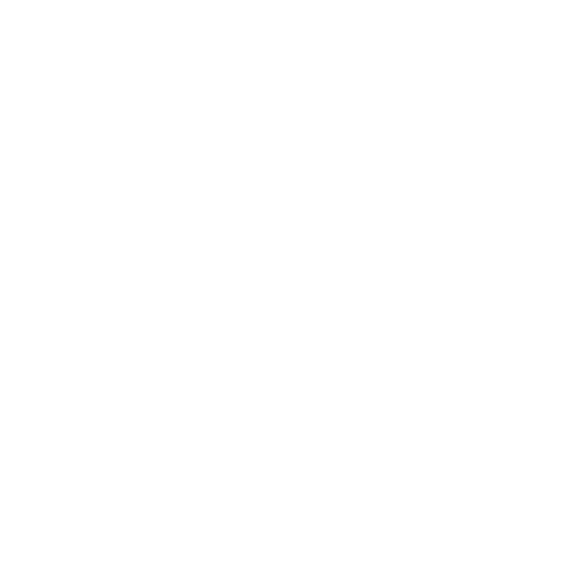 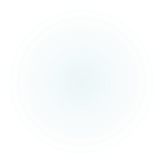 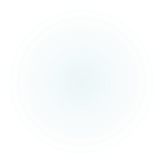 ARCPs for LTFT Resident doctors
LTFT Resident doctors will be expected to demonstrate the capabilities relevant to their stage of training as described in their relevant curriculum on a pro rata basis. Any workplace-based assessments should be spread evenly across a training placement.
Although the timescales for ARCP for Resident doctors who work LTFT are the same as those working one whole time equivalent (maximum of 15 months between ARCP reviews for revalidation purposes) they should not be expected to have completed the same activity as a WTE Resident doctor.
Consideration may need to be given as to when it is most appropriate to hold an ARCP for a someone training LTFT, taking into consideration their critical progression points. This may not be at the same point as reviews of WTE Resident doctors take place.
ARCP – NO REVIEW
Is it possible to hold the ARCP at a time when the panel will be able to issue a substantive outcome but still with an interval of no more than 15 months since the previous ARCP? If it is, then this should be arranged and there is no need to record a ‘no review’. This is particularly applicable where the reason would have been ‘Resident doctor not in post long enough’ as ideally the ARCP would take place once they have sufficient evidence & experience to be assessed. 
For Resident doctors on statutory leave, best practice would be to hold an ARCP close to the date of the leave starting and a further ARCP following their return, negating the need to record a ‘no review’ whilst they are not working. In some cases, the length of statutory leave may be such that taking this approach would breach the 15 months maximum interval between ARCPs. If this is the case recording a ‘no review’ is appropriate. 
Where the ‘no review’ outcome is used panels should only use the N13 reason code (other reason) where no standard reason code is applicable. If a standard reason code can be used but there is a desire to make additional notes, which Turas cannot facilitate with standard codes, the programme administrator can record these comments in the Resident doctor file and the standard reason code can be selected in Turas.
Outcomes 2 Management
Resident doctors should be aware of this likely outcomes before panel meeting (ES/TPD/FPD should advise and record)
The panel should set SMART objectives with a review date
Resident doctor should be advised of right to review decision
Follow up educational/interim review where necessary should be undertaken by ES/TPD (this is not a formal ARCP and hence will not have an ARCP Outcome)
Plan for ARCP at usual time
Arrange earlier ARCP if concerns about progress towards objectives
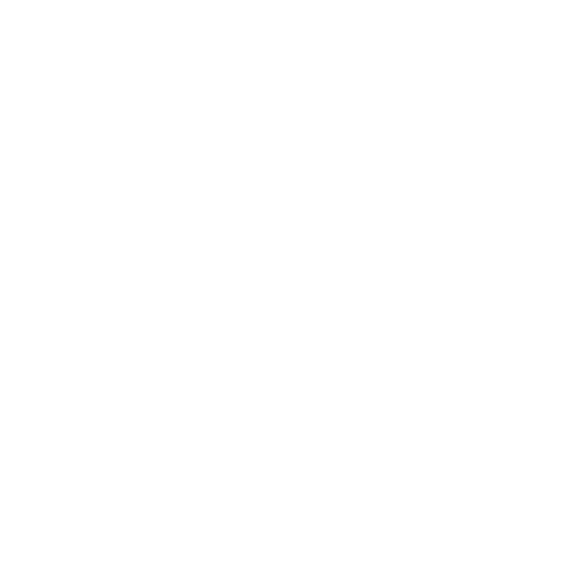 Outcomes 3 and 4 Management
Resident doctors should be aware these are likely outcomes before panel meeting (ES/TPD/FPD should advise and record)
Please seek advice from APGD if considering issuing outcome 3 or 4
PG Dean/Deputy Dean should be consulted about all outcome 3 and 4s regardless of programme
Resident doctor should be advised of right to appeal
Follow up formal ARCP is required following an outcome 3 at no longer than 6 months
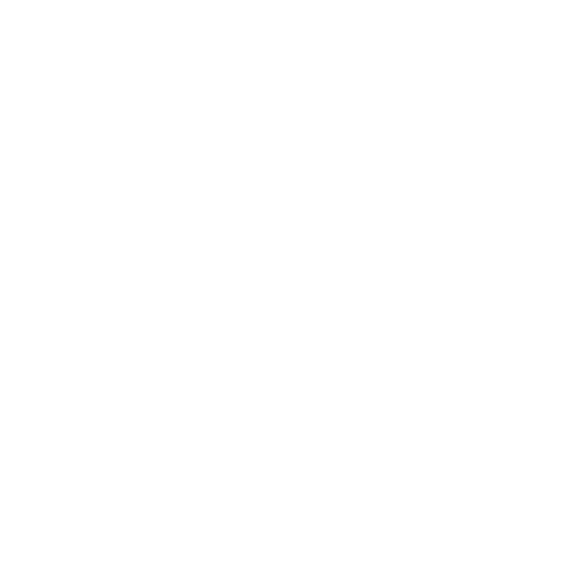 LAT OUTCOMES
Outcome 7.1 is equivalent to an Outcome 1
Outcome 7.2 is equivalent to an Outcome 2
Outcome 7.3 is equivalent to an Outcome 3
Outcome 7.4 is equivalent to an Outcome 5
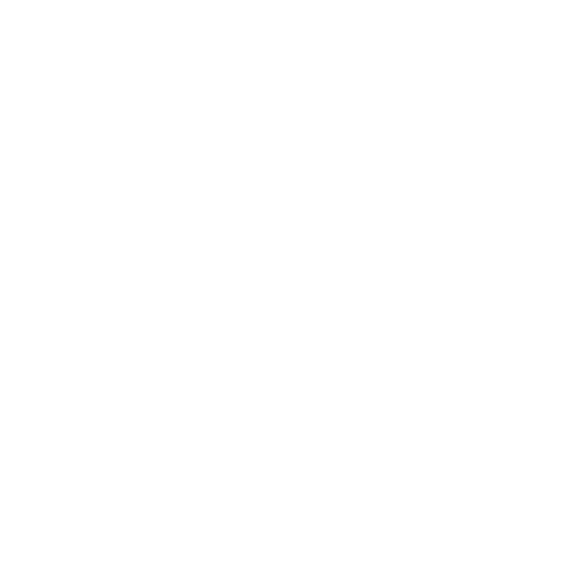 Feedback in the ARCP process
Effective feedback promotes effective learning and a supportive culture
Key principles:
Specific vs general 
Objective vs subjective language
Realistic vs unrealistic suggestions
Delivered as close to ARCP date as possible
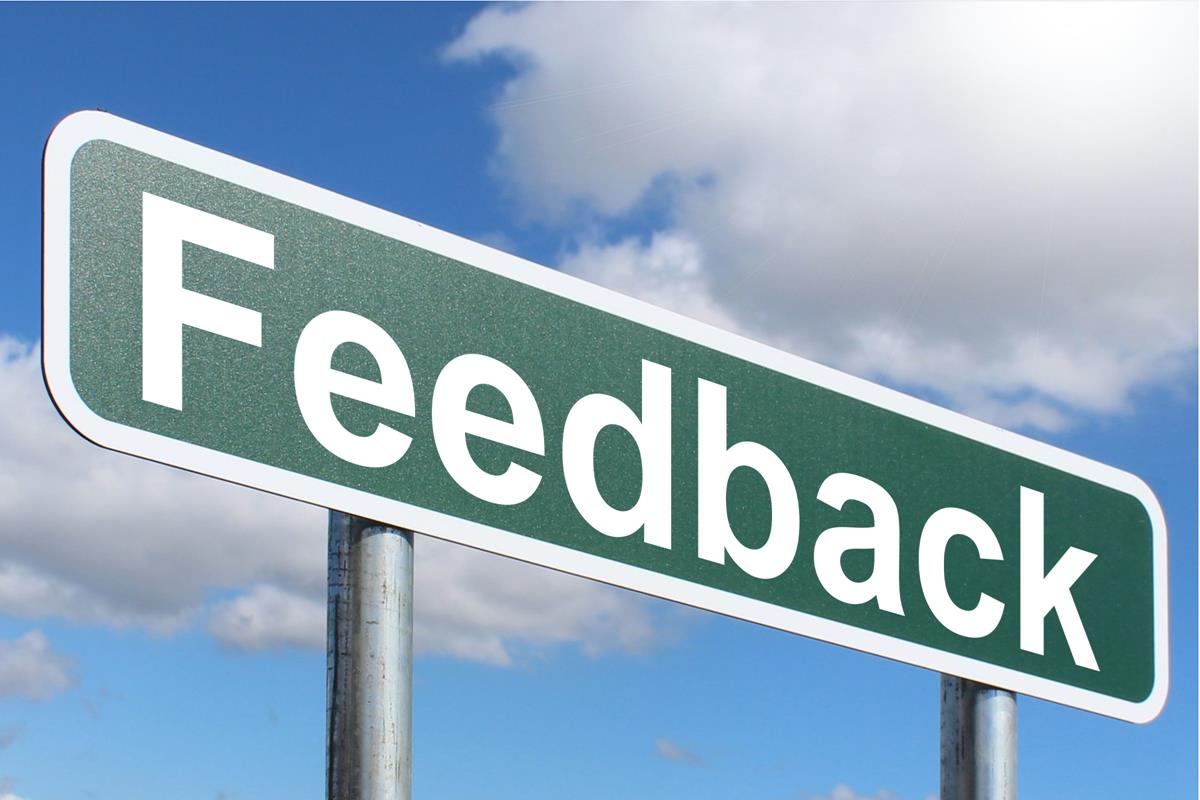 Feedback in the ARCP Process
Scotland Deanery
Scenarios
2025
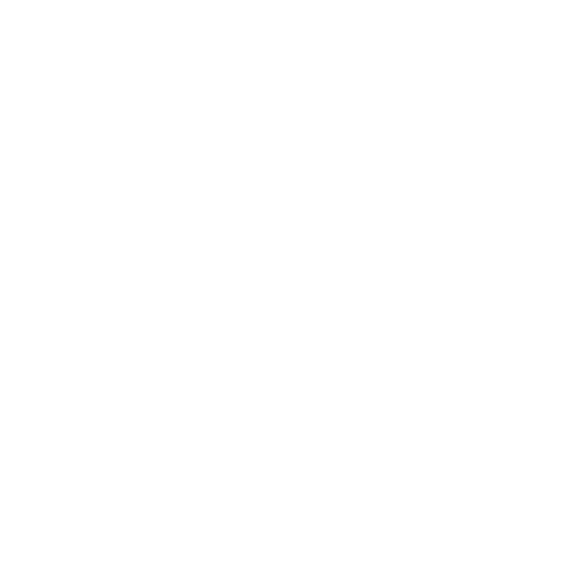 Resident doctor REVIEW
They have achieved  the curricular requirements. SOAR and absence declarations are submitted:
Outcome 1 (or Outcome 6 if applicable)
They have not met the curricular requirements:
Outcome 2 or 3 depending upon whether additional time required
Panel may also consider outcome 4 depending on previous history of Resident doctor progression.
Previous outcome 2 or 3
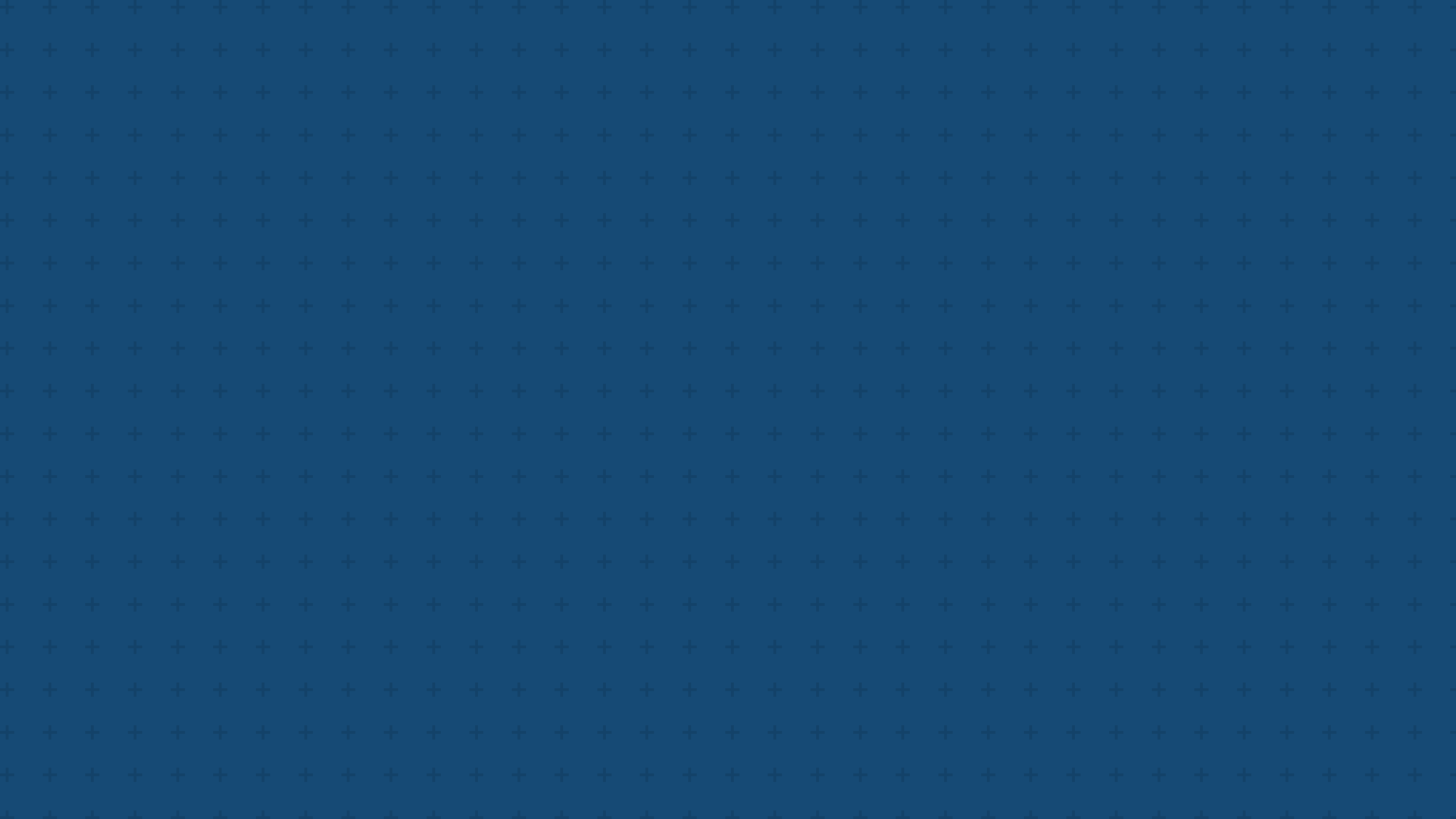 Resident doctor issued an outcome 2 or 3 at their last ARCP.  They have only partially met the requirements from the last panel. Supervisors report shows improvement. SOAR and absence declarations are submitted: 
Outcome 2, 3 or 4 depending upon the stage of training and previous extension time.
Issue of outcome 3 or 4 must be discussed with the Postgraduate Dean/ Deputy Postgraduate Dean who is lead for the specialty grouping prior to confirmation on Turas & communication to the Resident doctor
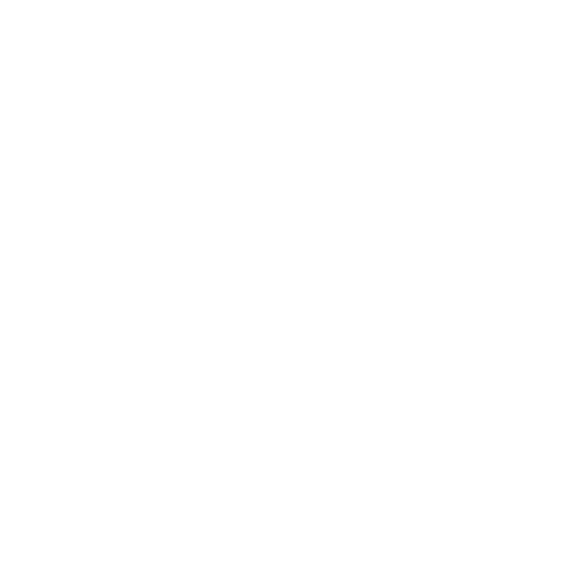 SOAR
Resident doctor has met the curricular requirements. They have not submitted their SOAR declaration.
Outcome 5.

Resident doctor submits the SOAR declaration within the 2 week deadline. 
Panel Chair awards Outcome 1.

Resident doctor fails to submit the SOAR declaration within the 2 week deadline. 
Resident doctor will be invited to attend a support meeting with Postgraduate Dean/Deputy Dean or nominated deputy usually APGD/AD. 
Panel chair will select from the following options 
As Resident doctor has met curricular requirements then outcome 2 is awarded (If not met, outcome 3 is awarded). 
Outcome 1 or 6 is not awarded, even if there are no progression concerns
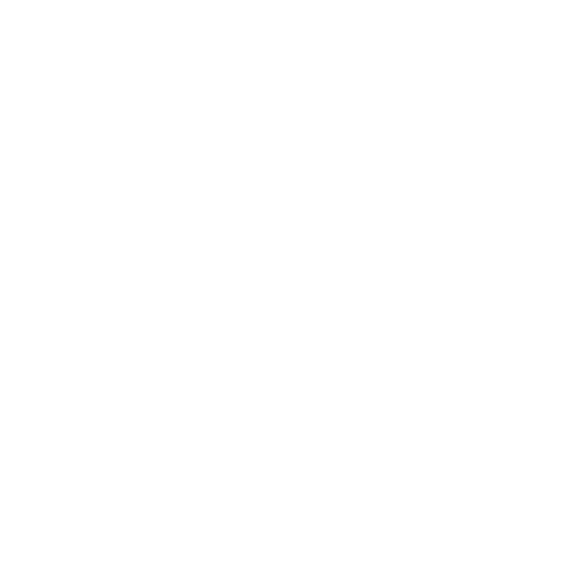